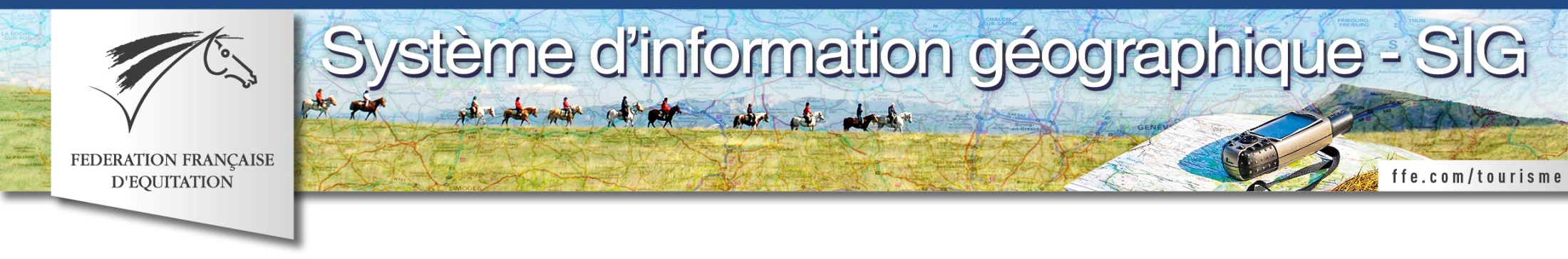 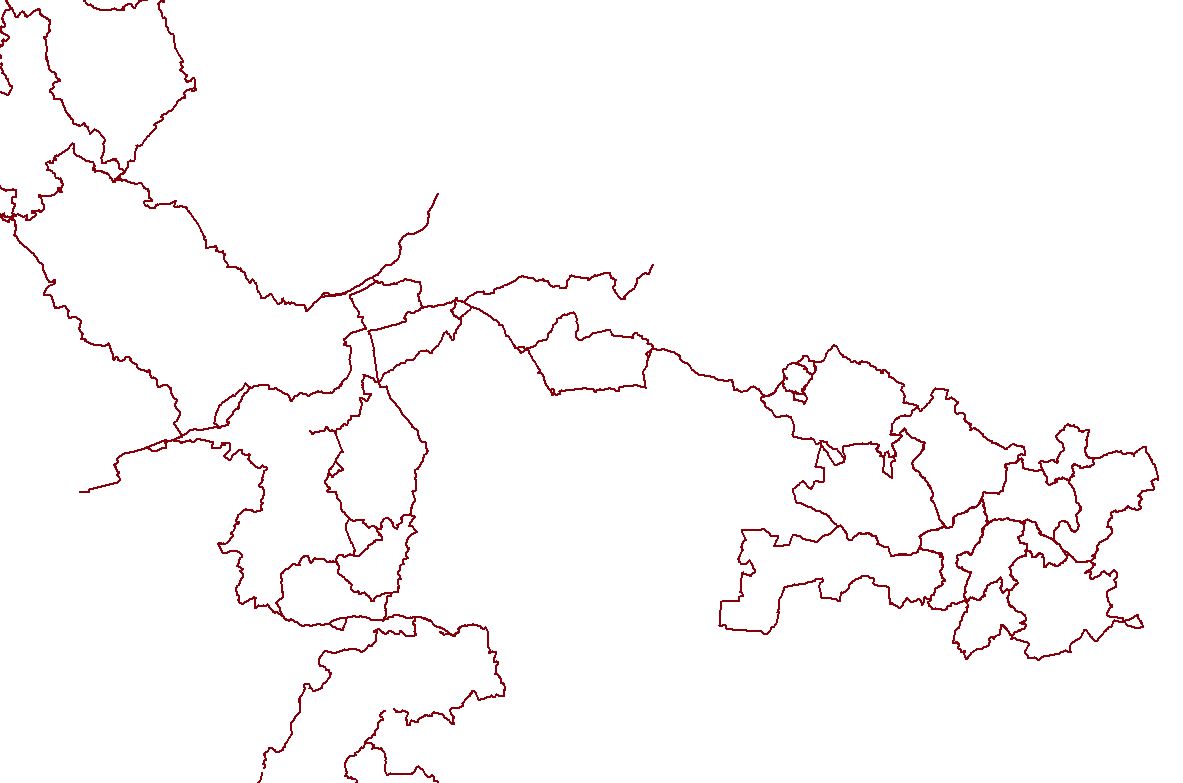 Fédération Française d’Equitation
GIS project of digitization of Equestrian Tourism routes
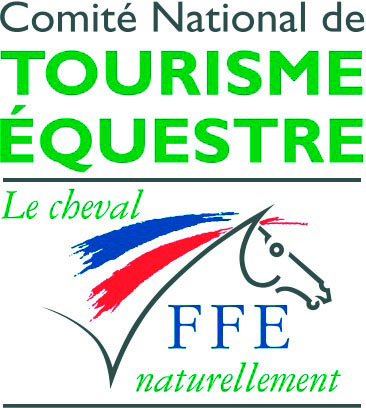 Geographical Information System (GIS)
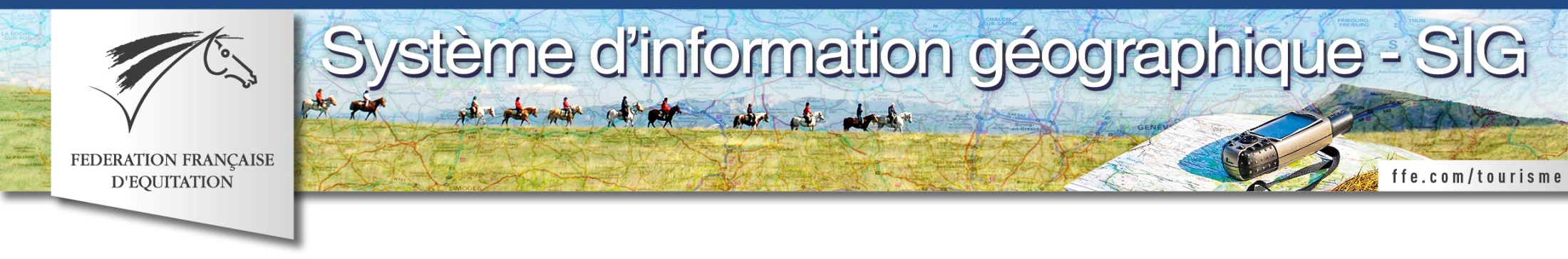 The FITE and the FFE
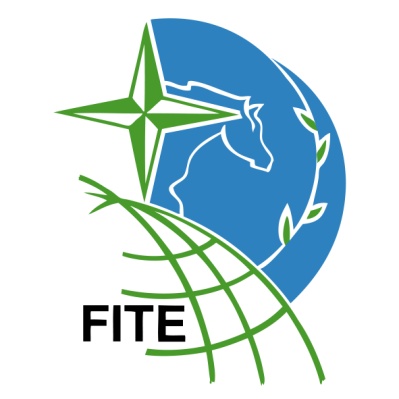 The Fédération Internationale du Tourisme Equestre (FITE):

Created in 1975

21 National Equestian Tourism Organisations (ONTE) members of the FITE including the Fédération Française d’Equitation (FFE)

The aim : to organise, develop and promote Equestrian Tourism all arount the world


The Fédération Française d’Equitation (FFE) and its Tourisme department:

3rd national sports federation (700 000 members) and 1st women’s sport

2 500 establishments and horse riders associations certified

1 million km of path in France including 60 to 80 000 km of path praticables with horses

Several FFE’s quality labels : « Grands Itinéraires Equestres », « Centre de Tourisme Equestre » and « Cheval étape » for transnational equestrian routes, horse riding centres specialised in Equestrian tourism and equestrian stopovers

Development of the 1st Transnational equestrian route: « The European Route d’Artagnan »
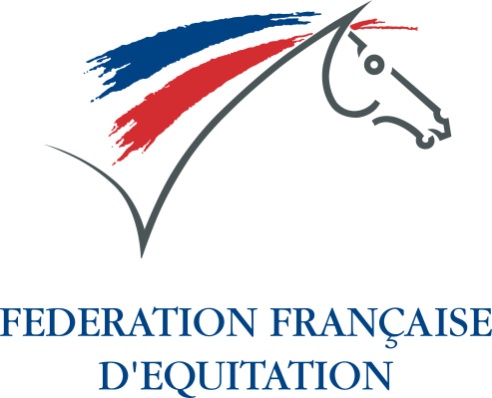 2
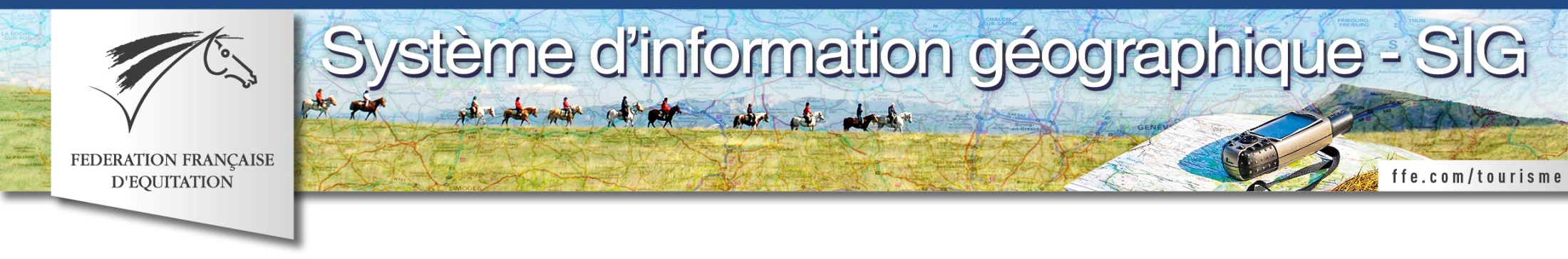 Objectives of the GIS project
To promote a quality equestrian tourism offer with selection criteria

To highlight the official horse trail signage in the field:







GIS is a mangement tool with many applications:
	(maps analysis, web map application, etc.)

To provide homogeneous information on the whole territory
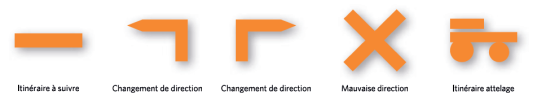 3
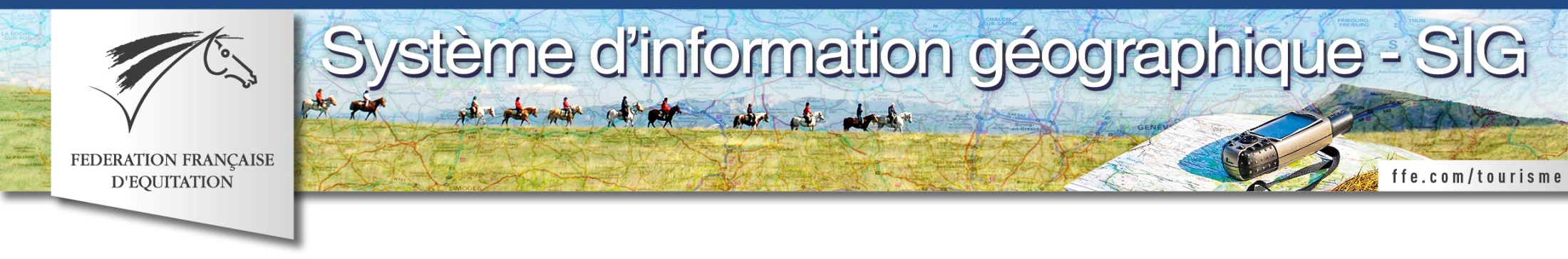 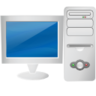 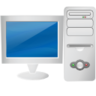 Objectives of the GIS project
Step 2
In order to make a valuation tool
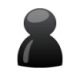 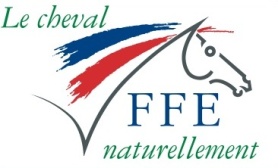 Step 1
To build a cartographic database …
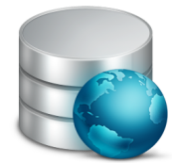 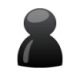 FFE Tourism department
FFE regional
committees
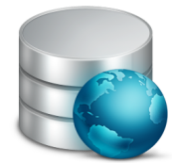 Cartographic database
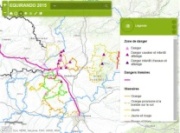 Web cartographic application
Geographical database
Valorisation of Equestrian tourism routes
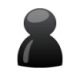 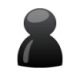 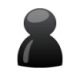 General public
4
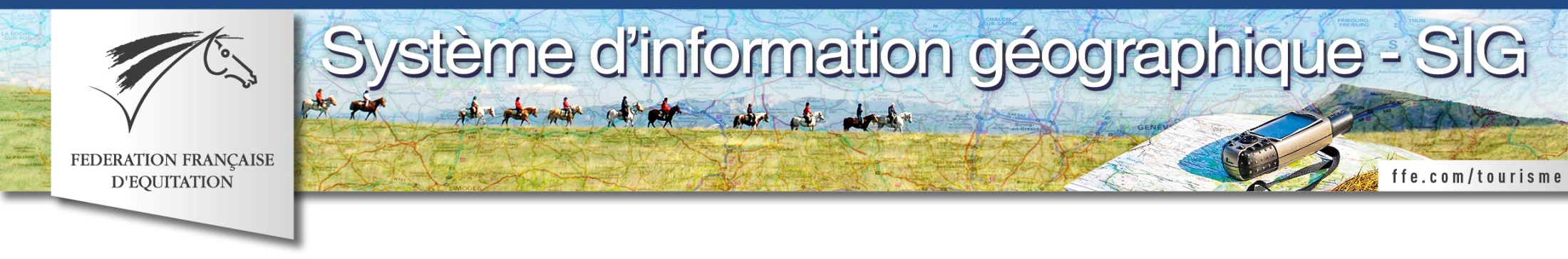 GIS testing on an only one French region
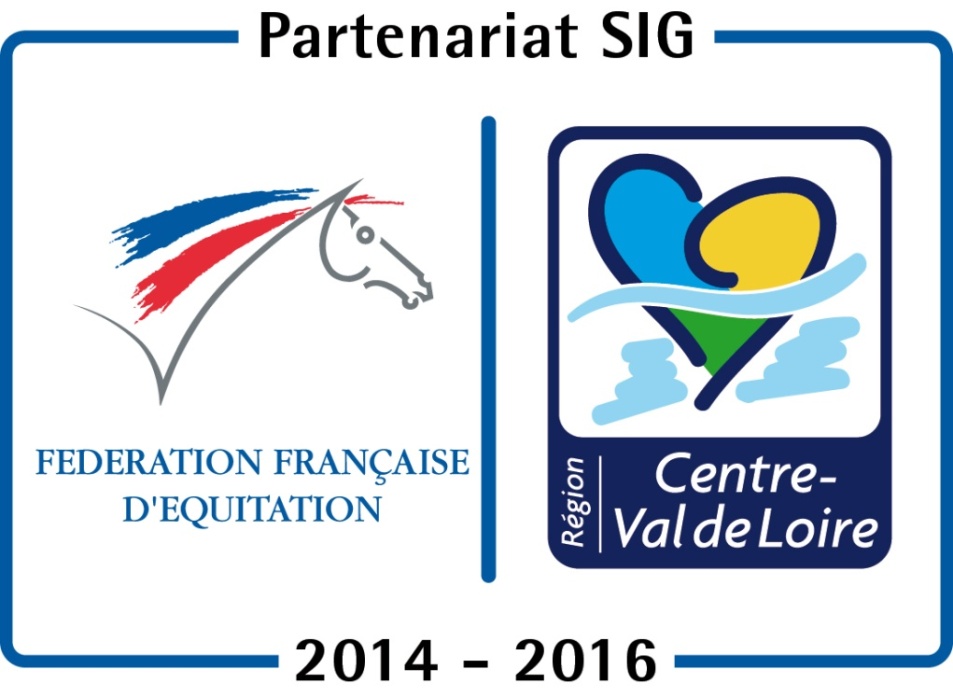 Partnership between regional public tourism 
	institutions and FFE

Objectives :
To build the GIS database
To create work process and methodology 
	for the datas’handover 
To focus on a little scale of work
To create a training of GPS collector of tracks 
	and waypoints

Spreading of the project on a national scale
since January 2017 
Support to FFE’s committees in handovering their data into
the cartographic database
Reutilisation of regional methodology
Building a cartographic web application
5
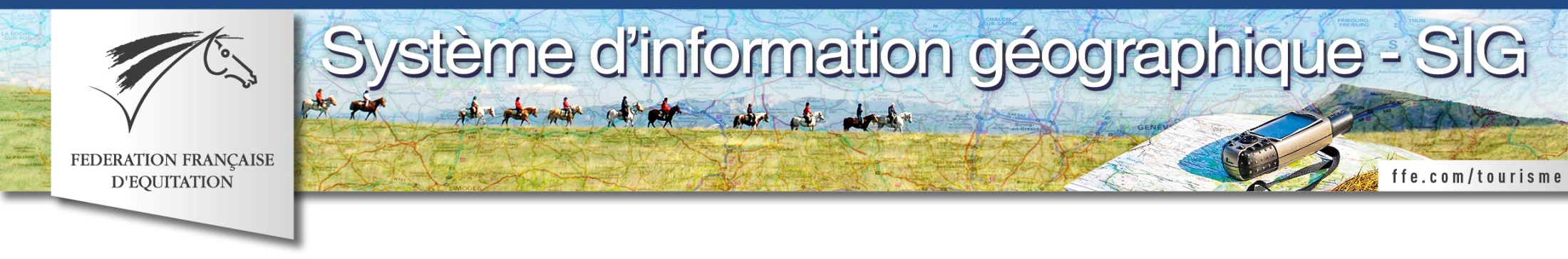 The European Route d’Artagnan
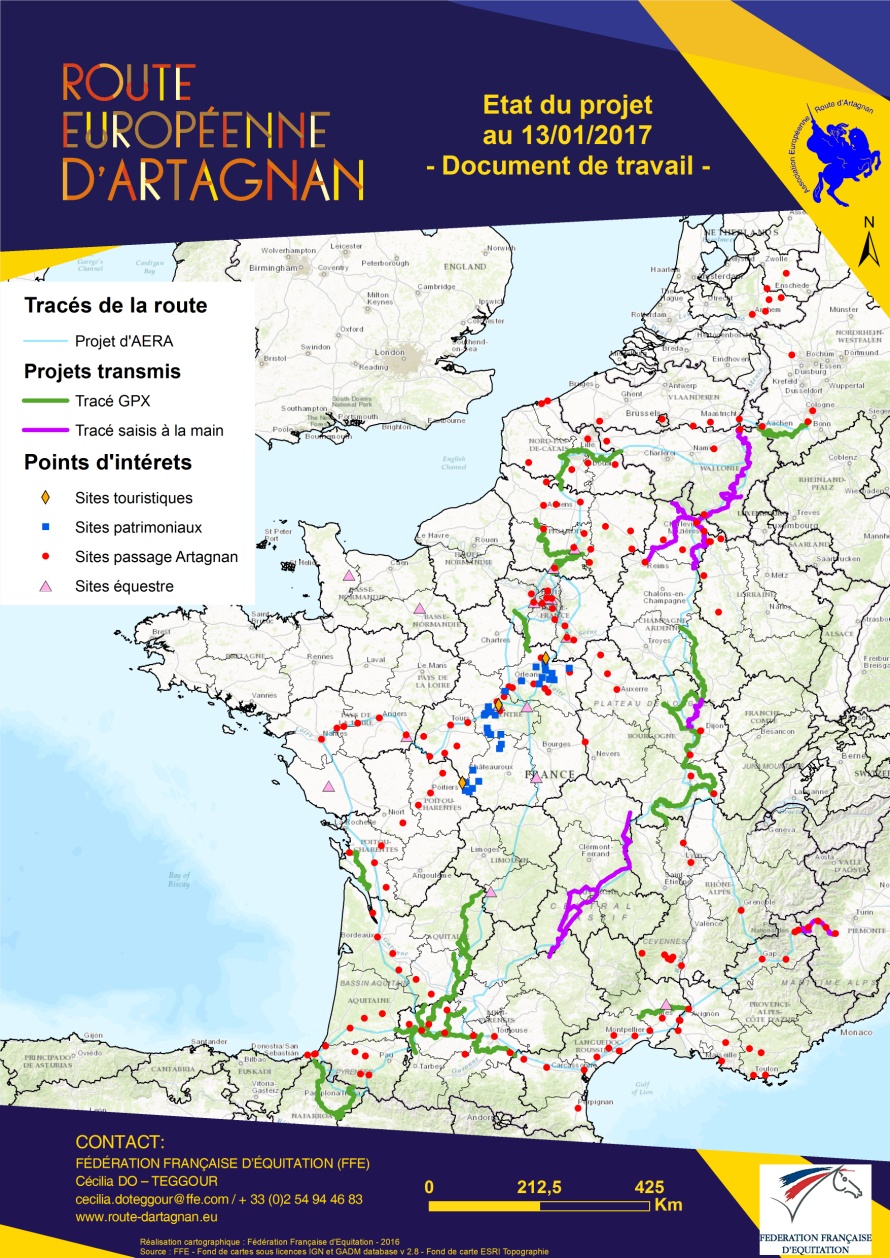 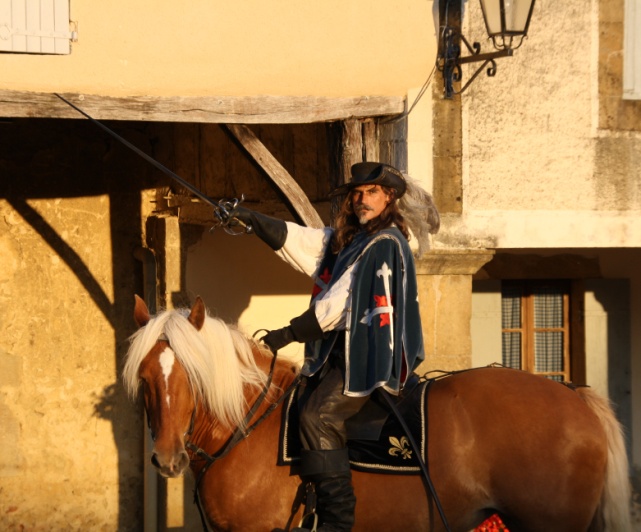 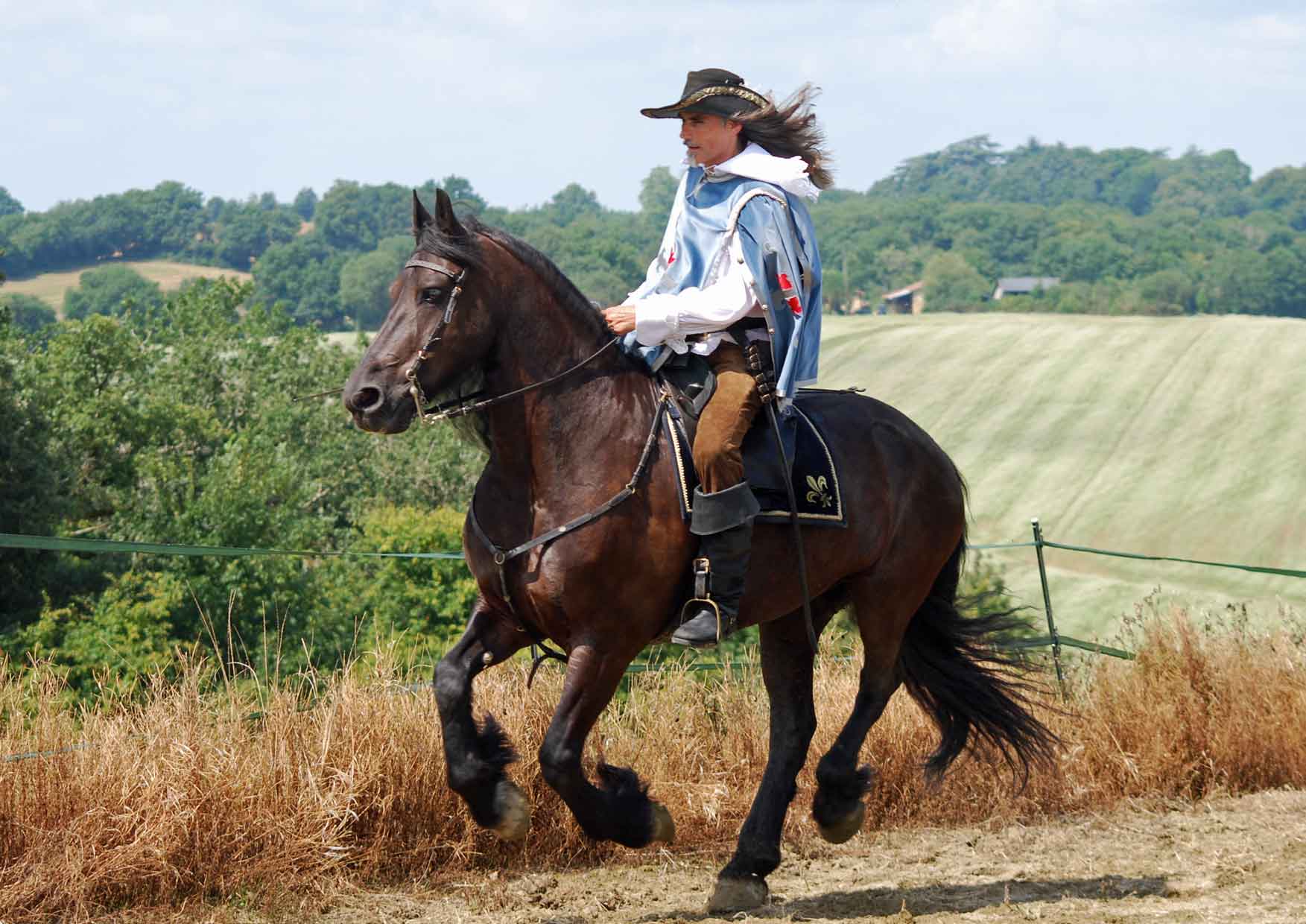 One of the use of the GIS tool:
To build a European equestrian cultural route

Participation of the FITE and the FFE  to this European project


Identify where d’Artagnan was really been

Every FFE’s committees proposed an itinerary on its territory

FFE and AERA association validate the propositions

Tracks and waypoints are digitized with the GIS tool

Promotion through a web cartographic application

Continuous updating of the cartographic database
6
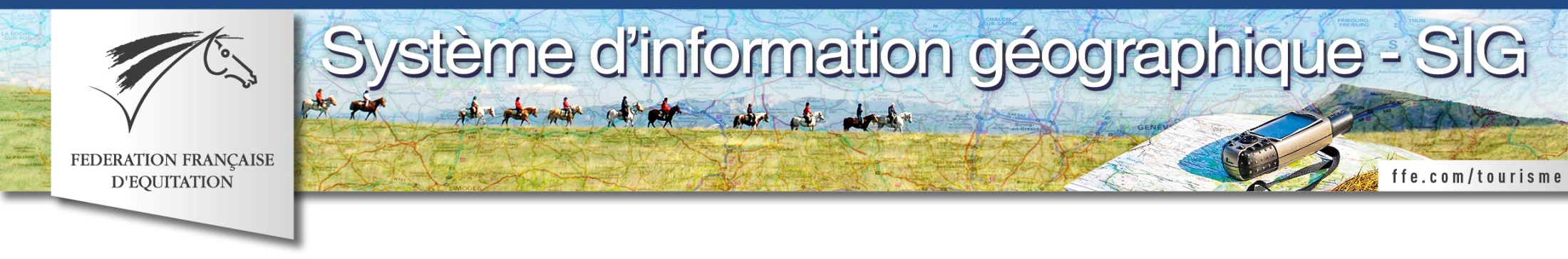 Thank you for your attention
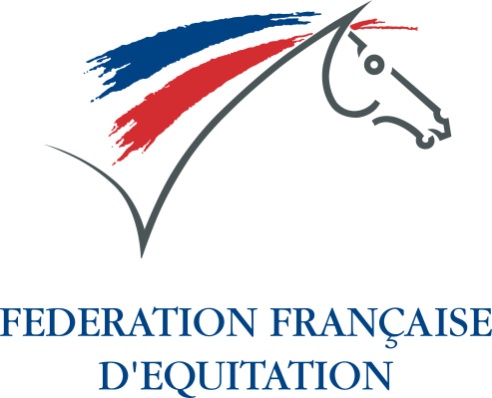 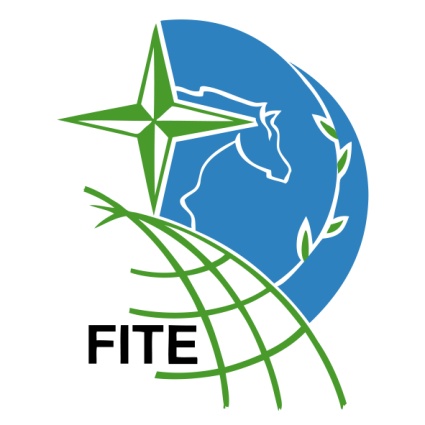 FFE Tourisme – CNTE
Rémi THORET

remi.thoret@ffe.com

Tel : +33 (0)2 54 94 46 87

www.ffe.com/tourisme
FITE

info@fite-net.org

Tel : +33 (0)2 54 94 46 85 

www.fite-net.org